ZeroShotCeres: Zero-Shot Relation Extraction from Semi-Structured Webpages
Colin Lockard (UW, Amazon), Prashant Shiralkar (Amazon), 
Xin Luna Dong (Amazon), Hannaneh Hajishirzi (UW, AI2)
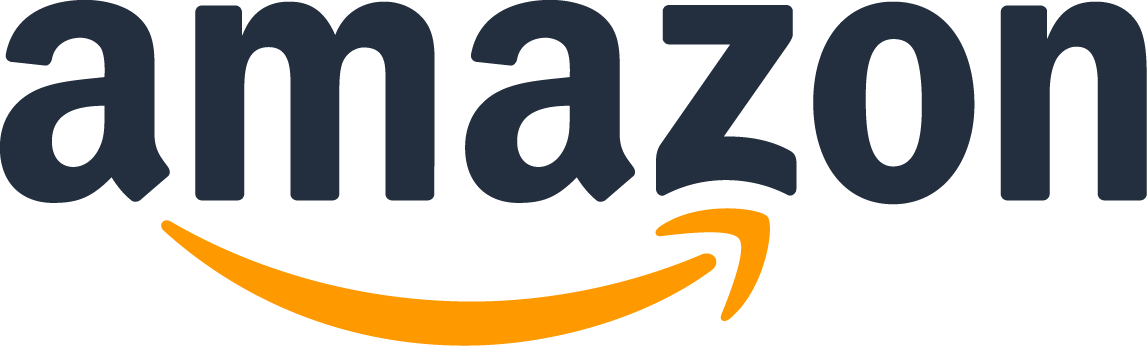 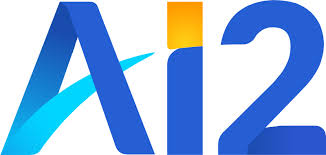 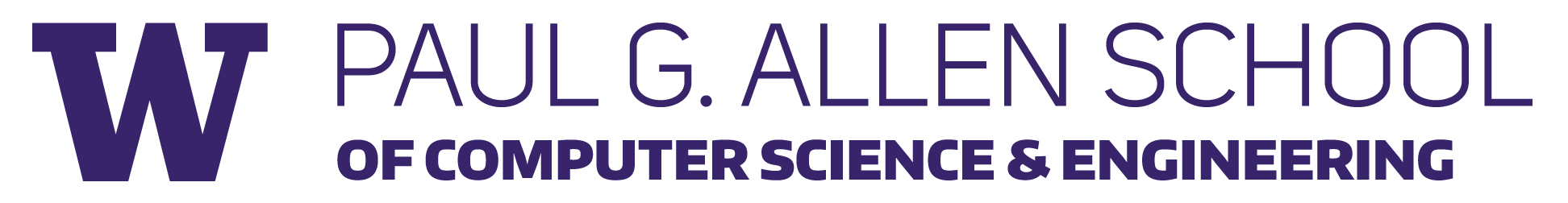 Overview
Semi-structured websites are a rich source of data for KB population

Previous extraction methods required learning a new model for each website targeted for extraction

We introduce a method for learning a single model that can extract from arbitrary semi-structured websites
Build rich representation of textual, visual, layout features of a webpage with GNN
Pre-training task to help generalization

OpenIE extractions from never-before-seen websites in never-before-seen subject domains
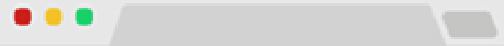 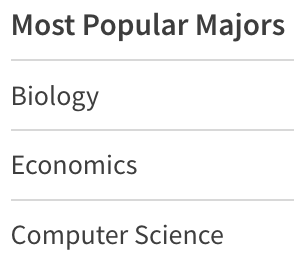 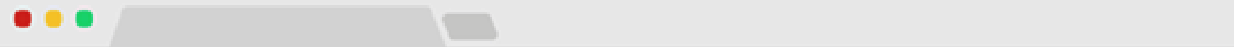 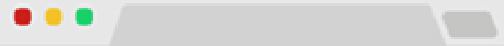 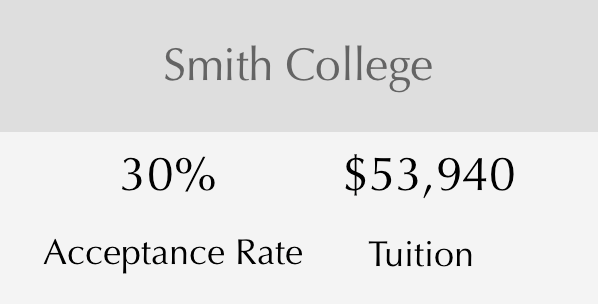 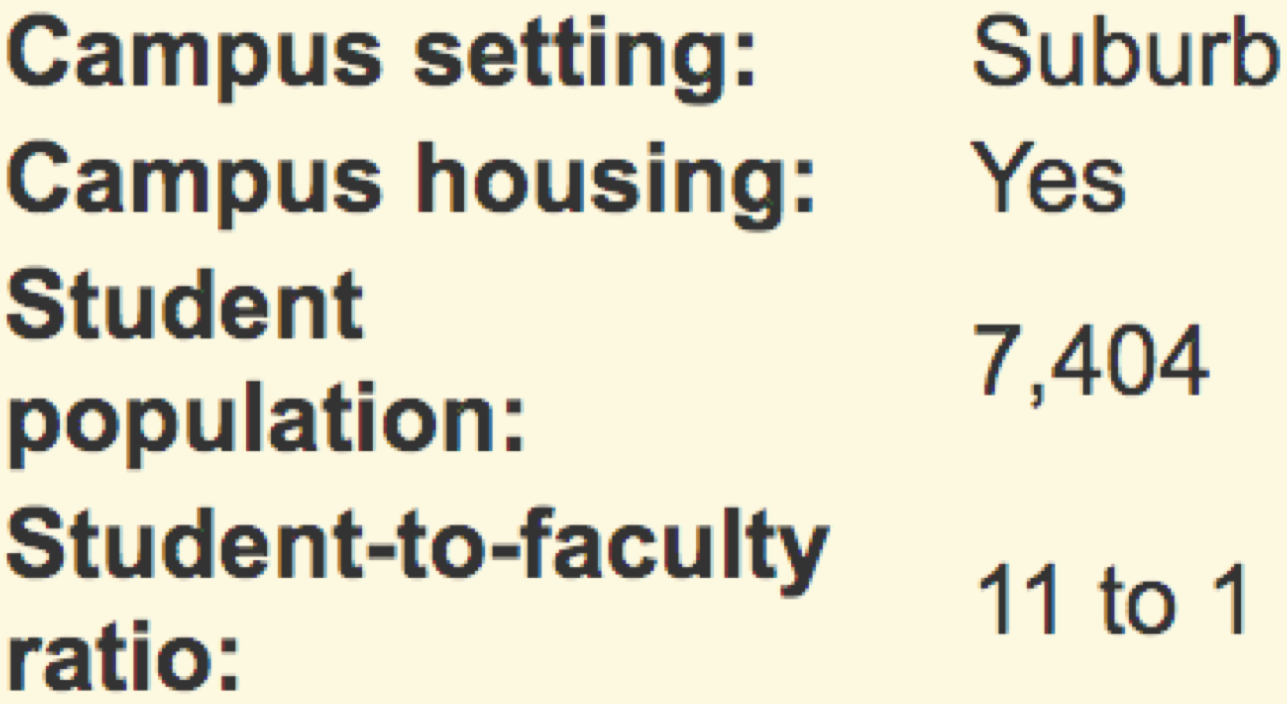 Train on University Websites
Graph Attention Network
Smith College
30%
Visual features, 
textual features, 
layout graph
$53,940
Acceptance Rate
Tuition
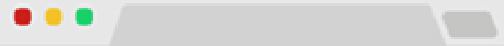 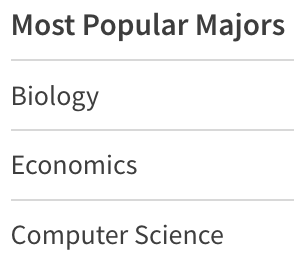 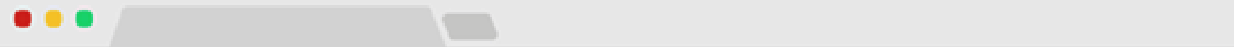 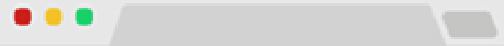 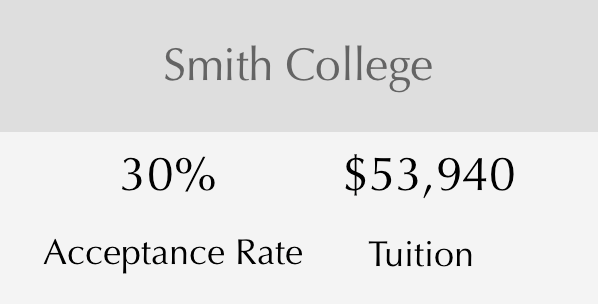 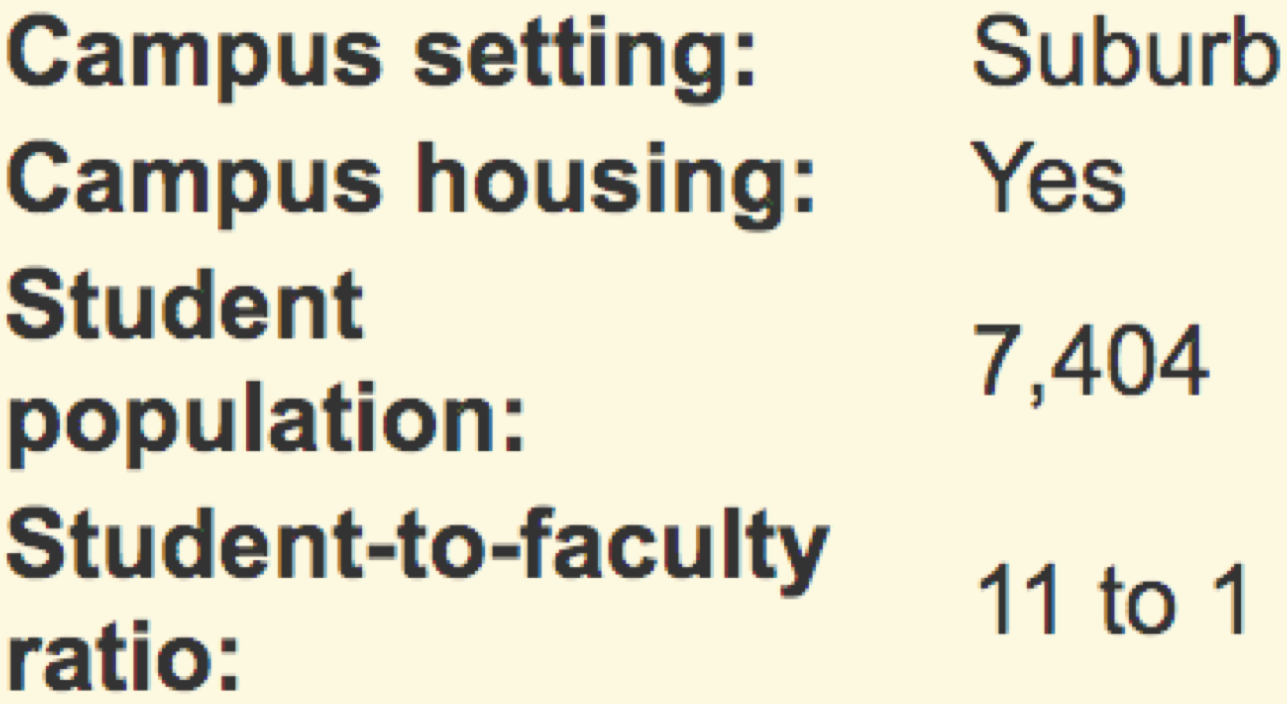 Train on University Websites
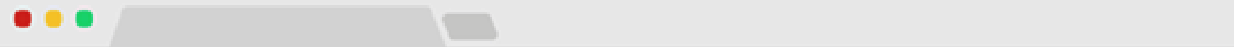 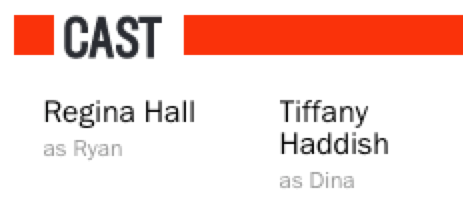 Cast
Relation: Cast
Object: Tiffany Haddish
Extract from Movie Website
Graph Attention Network
Smith College
30%
Visual features, 
textual features, 
layout graph
$53,940
Acceptance Rate
Tuition
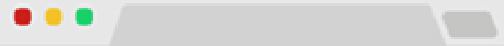 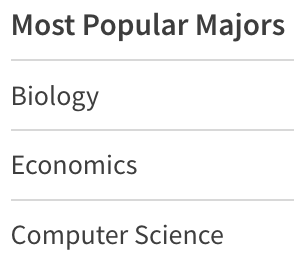 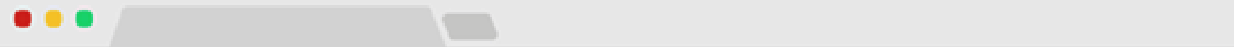 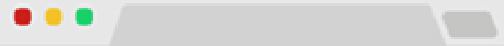 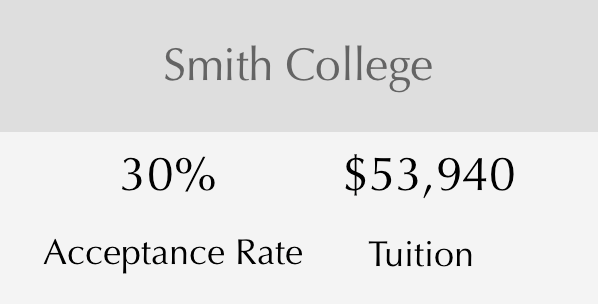 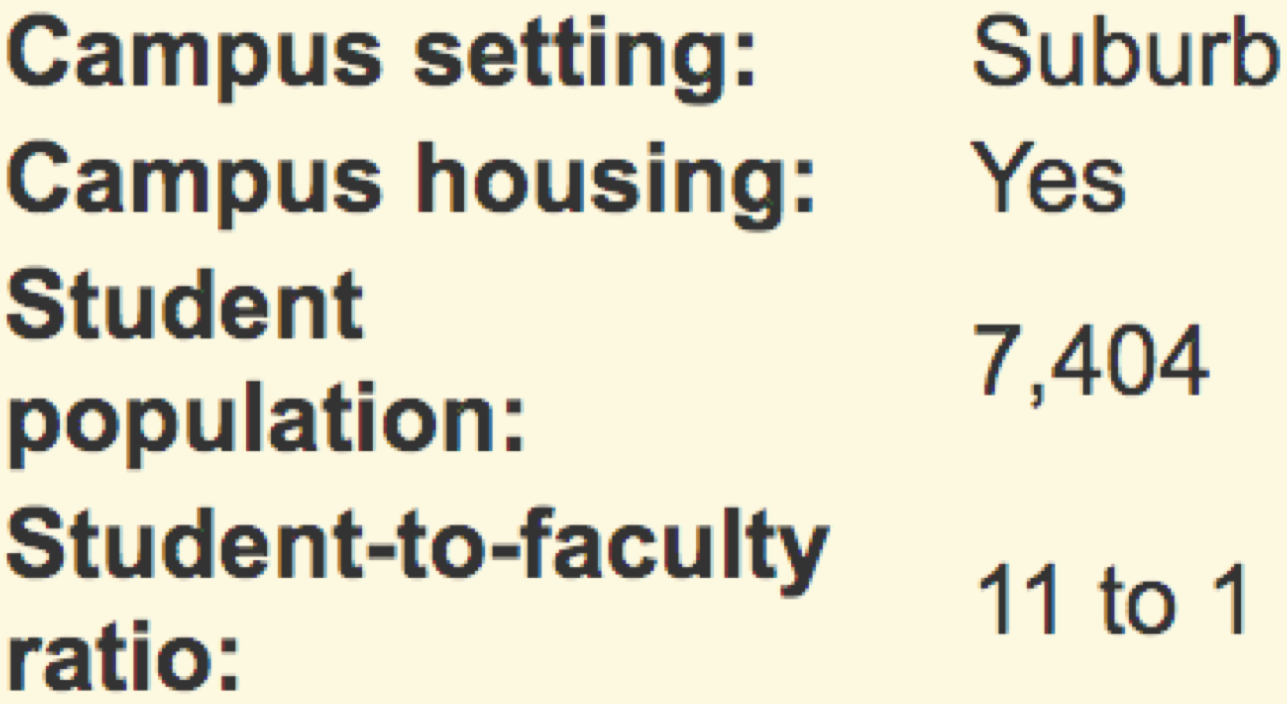 Train on University Websites
Why should we care about semi-structured websites?
Overview
Semi-structured websites are a rich source of data for KB population

Previous extraction methods required learning a new model for each website targeted for extraction

We introduce a method for learning a single model that can extract from arbitrary semi-structured websites
Build rich representation of textual, visual, layout features of a webpage with GNN
Pre-training task to help generalization

OpenIE extractions from never-before-seen websites in never-before-seen subject domains
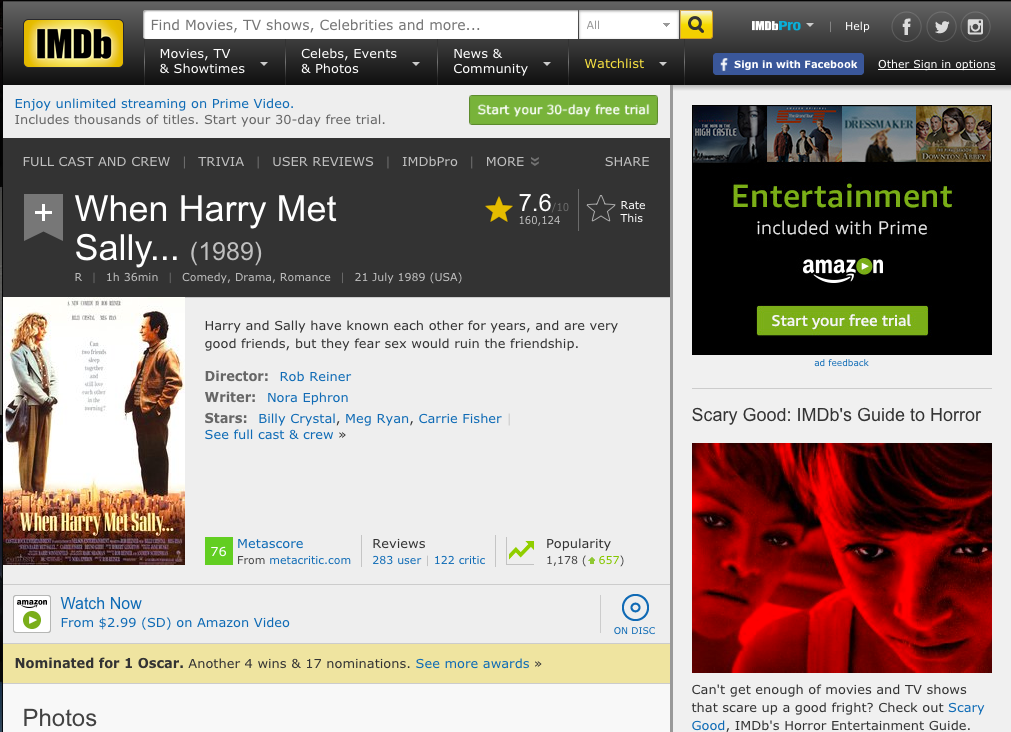 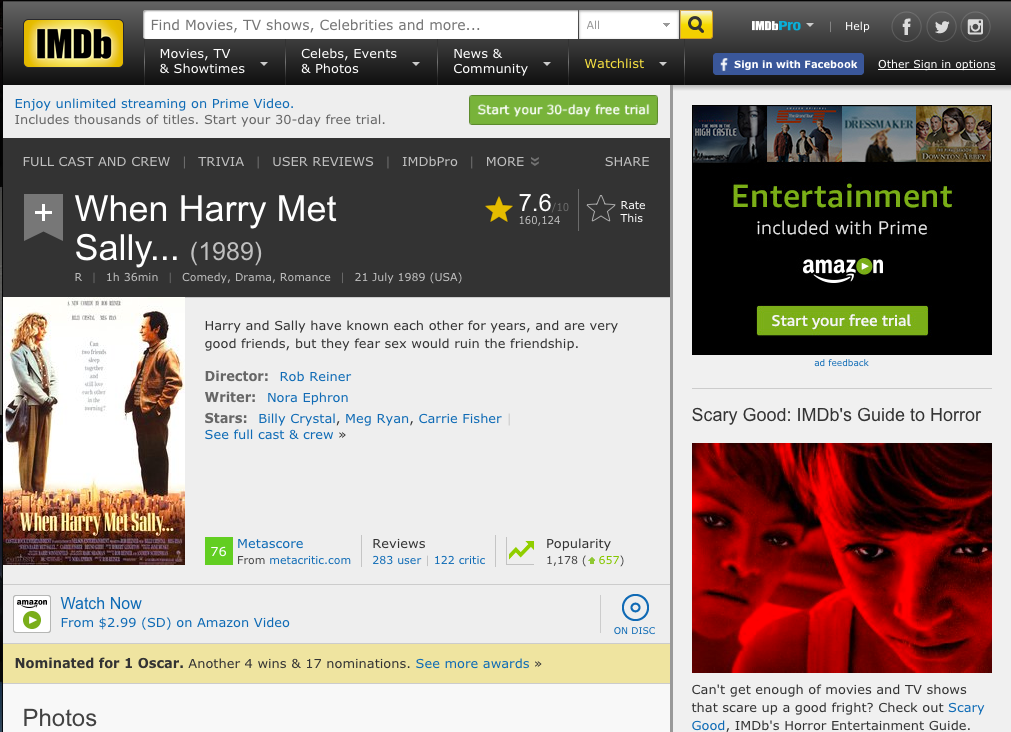 Semi-structured:
Rich layout features

Each page provides info about an entity

Data represented as key-value pairs and lists

Text fields consisting of just entity/attribute name
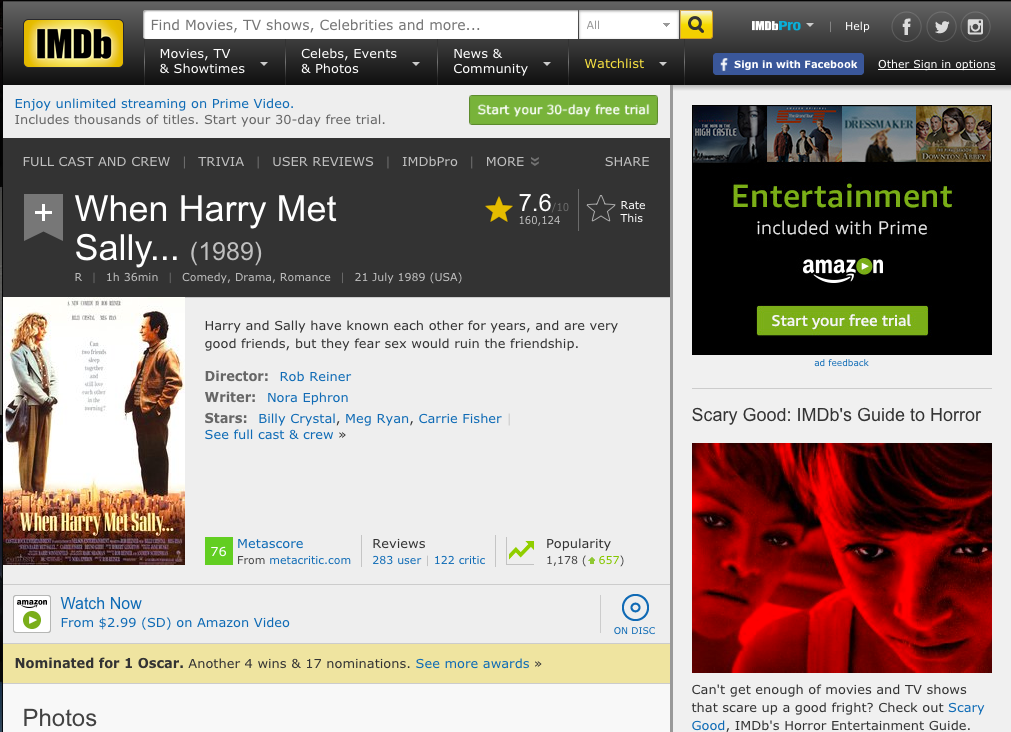 There are lots of semi-structured websites
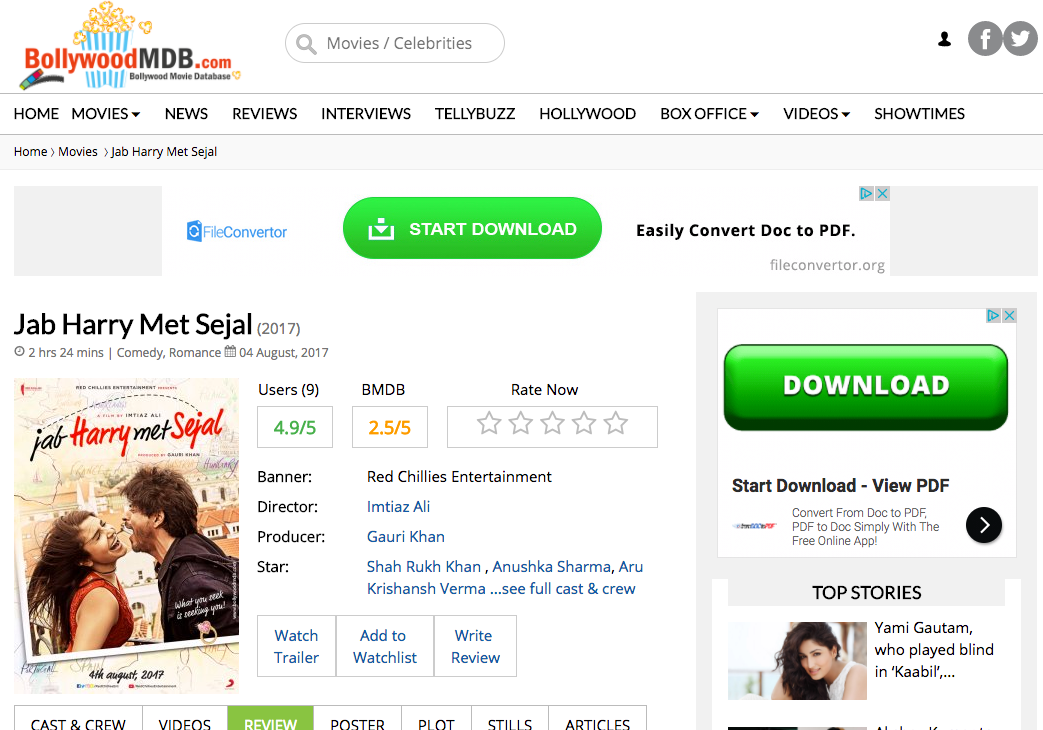 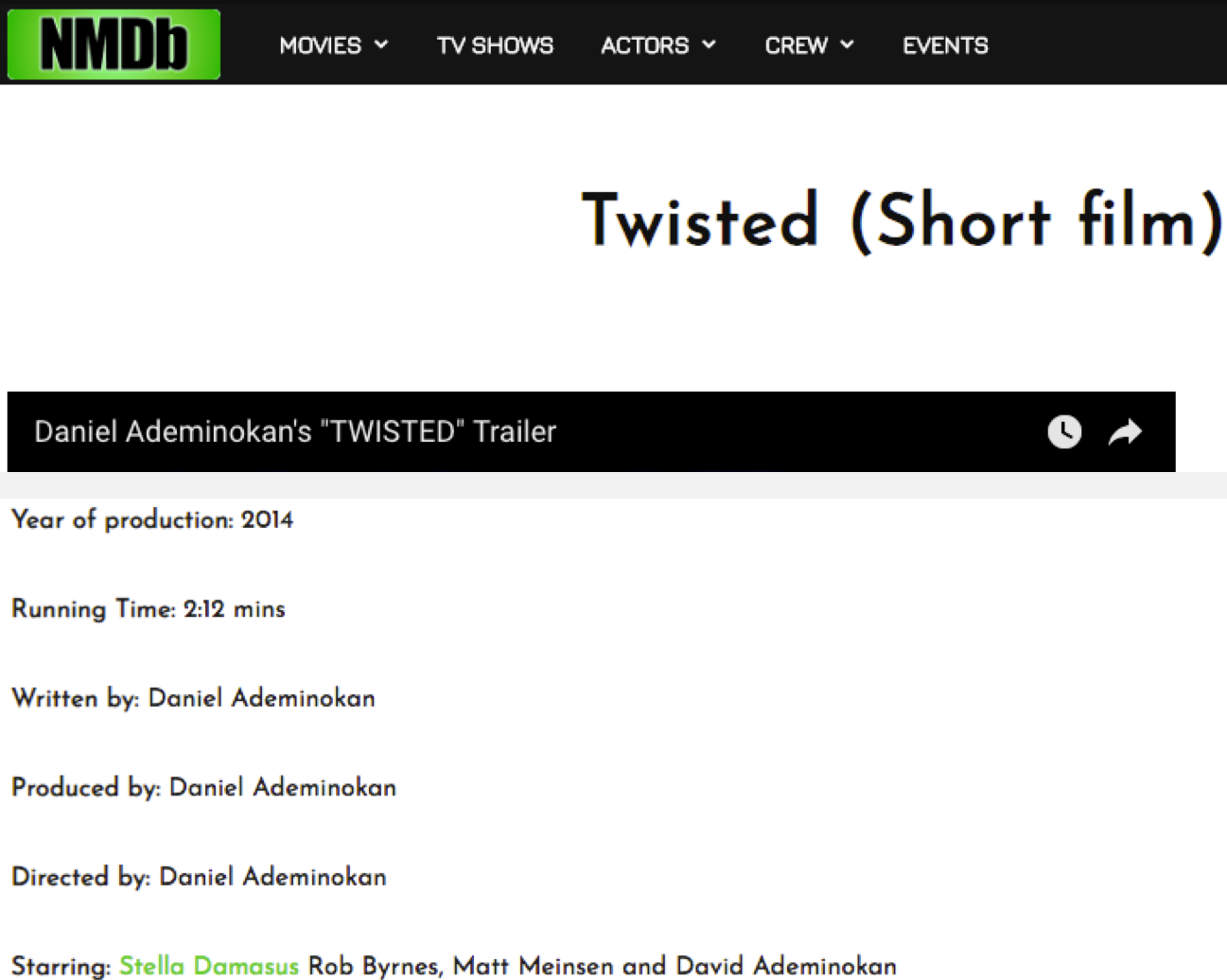 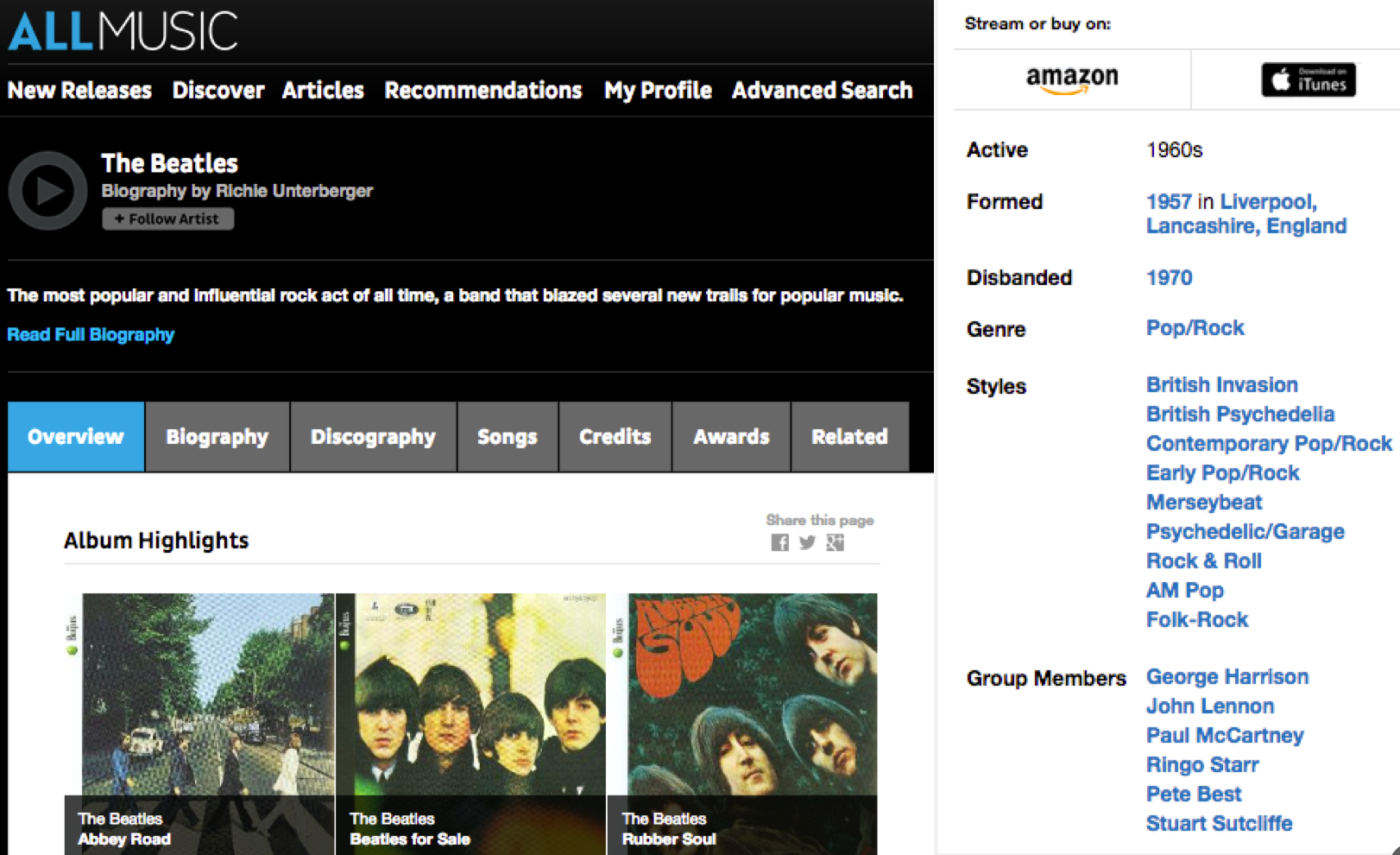 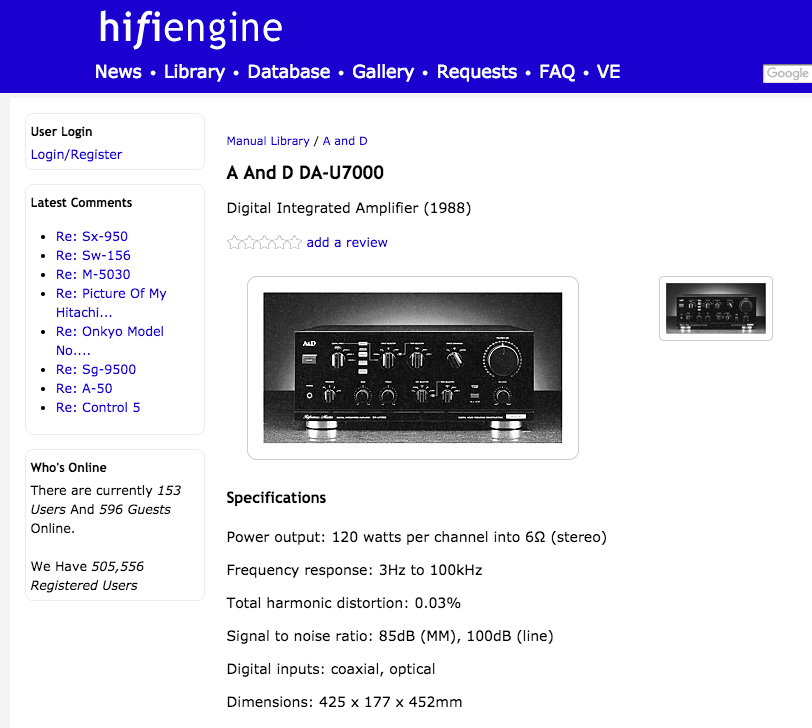 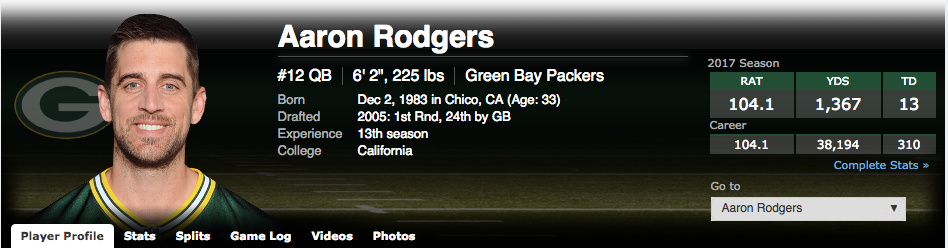 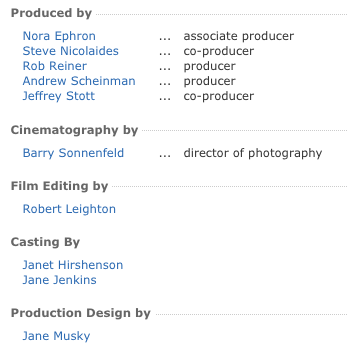 And they have a lot of information
Knowledge Vault @ Google found 4x more facts from semi-structured than unstructured text
[Dong et al., KDD’14][Dong et al., VLDB’14]
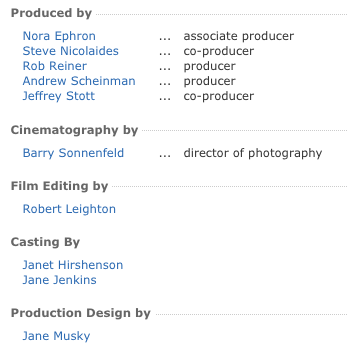 On10 semi-structured movie websites, the IMDb ontology covered only 7% of relations.

OpenIE allows us to extract these new relations
Traditional Extraction
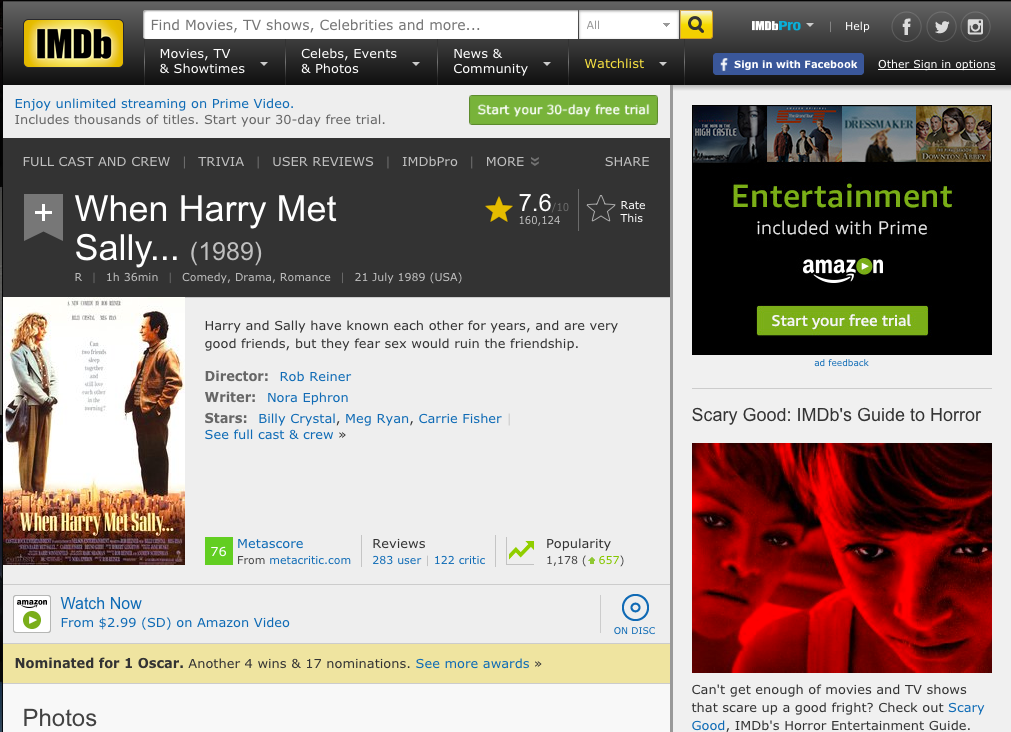 TOPIC ENTITY
“When Harry Met Sally”
Relation types defined in ontology
(film.written_by,  “Nora Ephron”)
(film.actor, “Meg Ryan”)
[Speaker Notes: Semi-structured detail page]
Problem Definition
Input:
Pages from a semi-structured website
Seed KB (and ontology)
Output:
A set of triples (s, r, o), where 
s is a string corresponding to the subject (page topic entity), 
o is a string corresponding to the object
r is a string indicating the relation/predicate (OpenIE) or a relation defined in our ontology (ClosedIE)
Overview
Semi-structured websites are a rich source of data for KB population

Previous extraction methods required learning a new model for each website targeted for extraction

We introduce a method for learning a single model that can extract from arbitrary semi-structured websites
Build rich representation of textual, visual, layout features of a webpage with GNN
Pre-training task to help generalization

OpenIE extractions from never-before-seen websites in never-before-seen subject domains
Prior Work
Wrapper Induction (Kushmerick et al, 1997)
Rule mining based on labeled data from a website
Requires training data for each target website
Distantly supervised approaches (Lockard et al, 2018 Lockard et al, 2019)
Use KB to automatically create training data for a website
Requires KB with knowledge overlap for each target website
Prior models rely on site-specific features
Nicholas Kushmerick, Daniel S. Weld, and Robert B. Doorenbos. 1997. Wrapper induction for information extraction. In IJCAI.
Colin Lockard, Arash Einolghozati, Prashant Shiralkar, and Xin Luna Dong. 2018. Ceres: distantly supervised relation extraction from the semi-structured web. VLDB, 11(10):1084– 1096.
Colin Lockard, Prashant Shiralkar, and Xin Luna Dong. 2019. OpenCeres: When open information extraction meets the semi-structured web. In NAACL-HLT, pages 3047–3056.
Can we learn a single general model to extract from never-before-seen websites?
Zero-shot Extraction
Unseen-Website Zero-shot Extraction: Given website W in vertical V, learn a model for W without any training pages from W (but with pages from other websites in V)
Unseen-Vertical Zero-shot Extraction: Given website W in vertical V, learn a model for W without any training pages from W or any other website from vertical V
Intuition
Websites have textual, layout, and visual semantics that are consistent from site to site
Horizontal alignment
Vertical alignment
Section headers are larger, bolder
We need to build a representation that captures and combines these different feature modalities
Overview
Semi-structured websites are a rich source of data for KB population

Previous extraction methods required learning a new model for each website targeted for extraction

We introduce a method for learning a single model that can extract from arbitrary semi-structured websites
Build rich representation of textual, visual, layout features of a webpage with GNN
Pre-training task to help generalization

OpenIE extractions from never-before-seen websites in never-before-seen subject domains
Page Layout Graph
Horizontal edges
Vertical edges
DOM edges connect nodes that are siblings/cousins in DOM tree
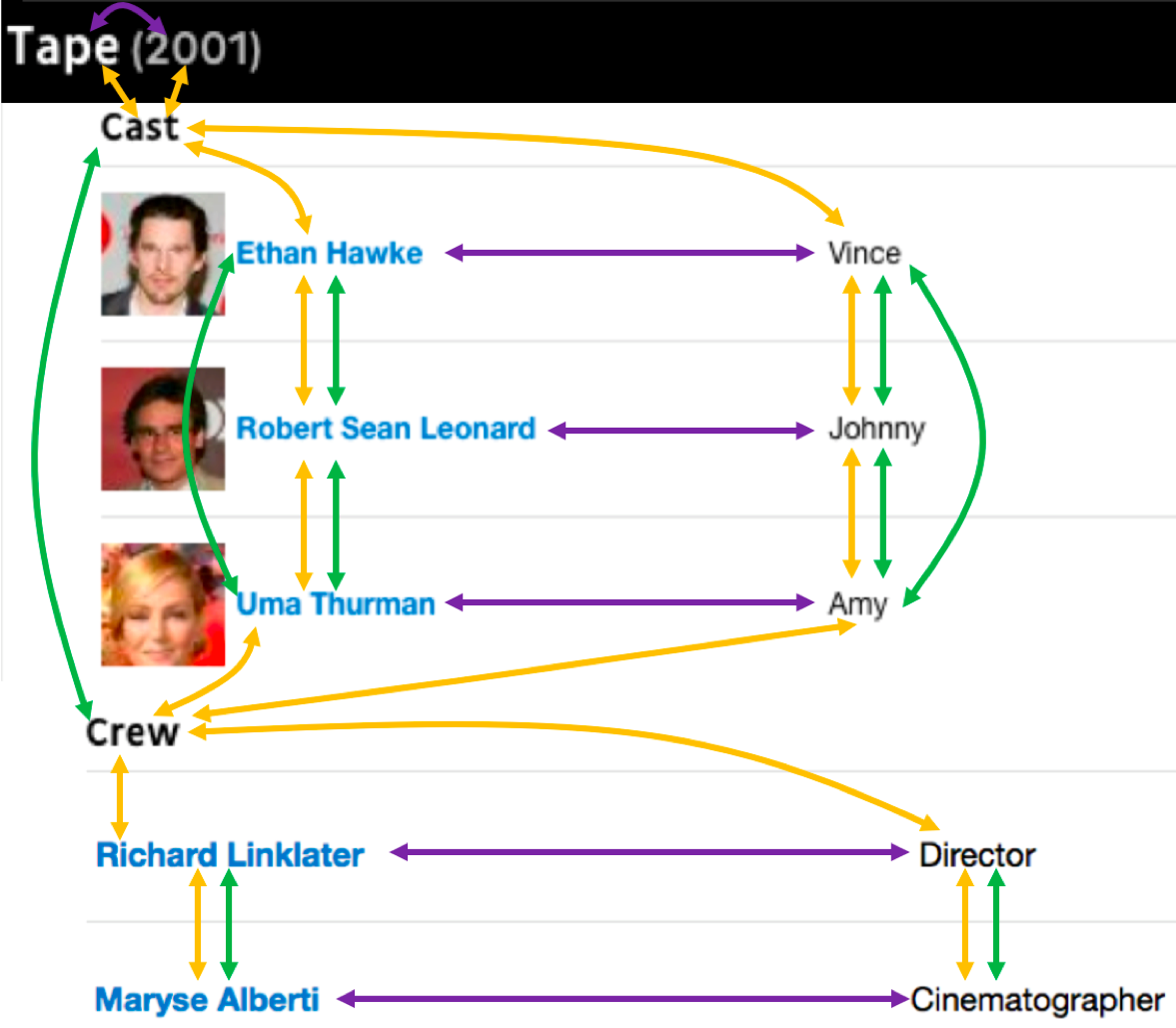 Text Field Features
Textual
BERT embedding (ClosedIE only)
IDF across website
Text length
Visual
Font size
Bold, underlined, italic
Font Color 
Text field dimensions
…
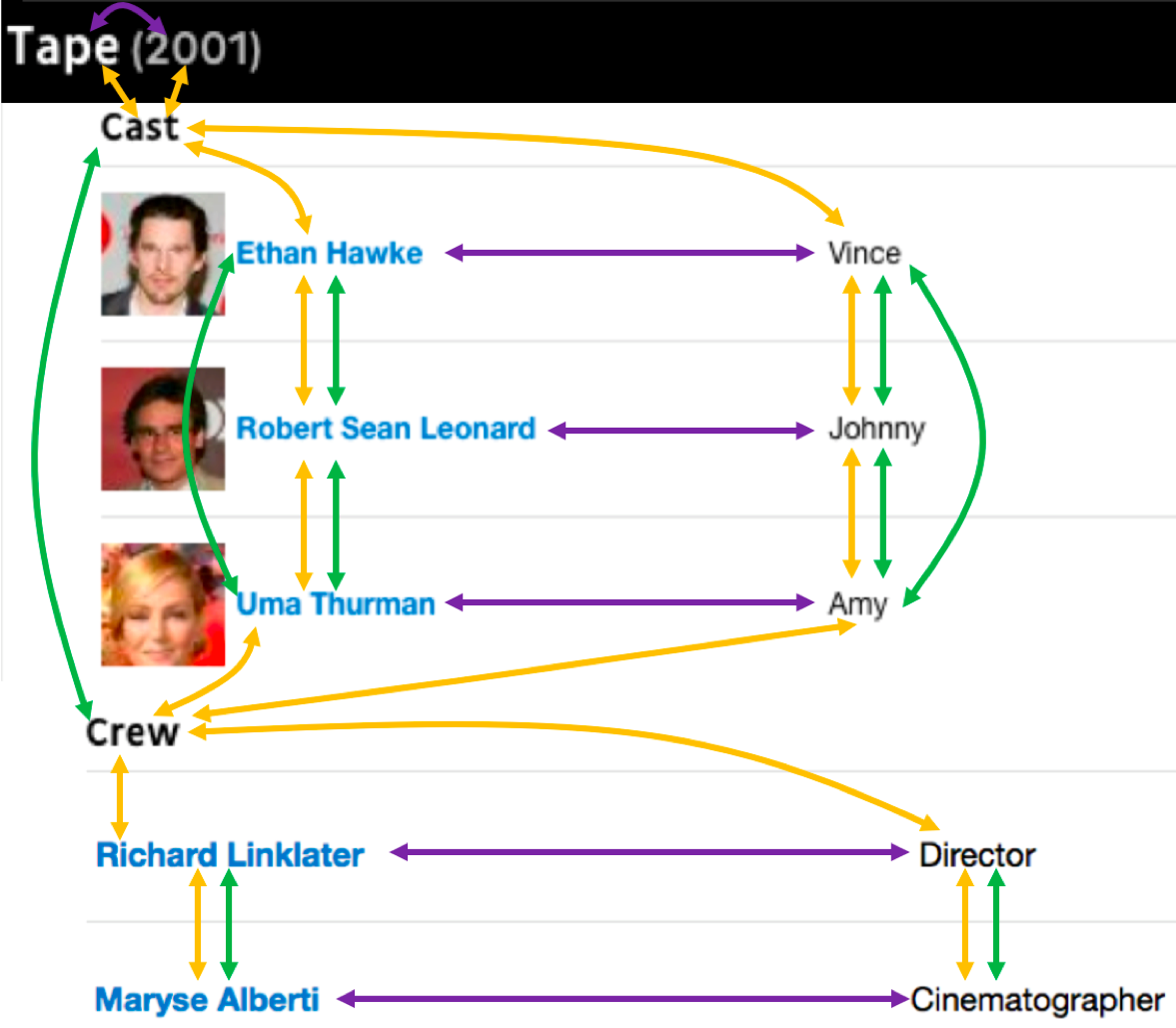 Model
2-layer Graph Attention Network
Propagates information about neighboring text fields
Builds new contextual representation of each text field based on broader page context
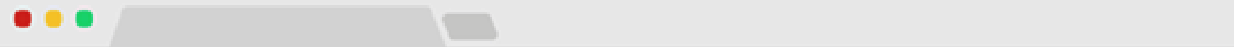 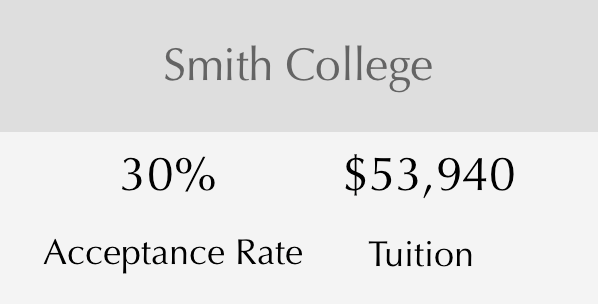 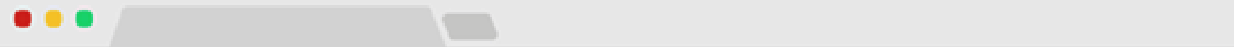 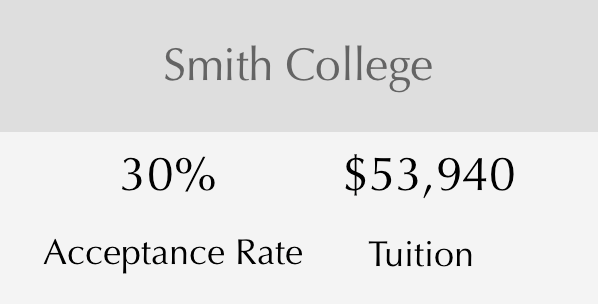 Textual
Visual
…
tn
t1
t2
“Tuition”
“Smith College”
“30%”
Text field features
Web Page Encoder
Smith College
30%
$53,940
Acceptance Rate
Tuition
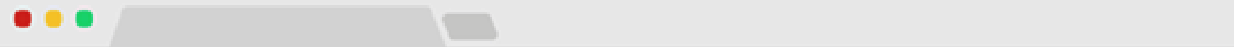 Page layout graph
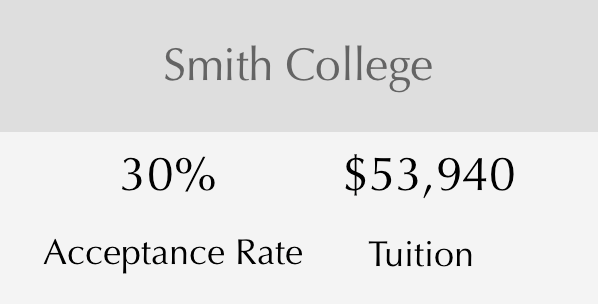 Textual
Visual
…
tn
t1
t2
“Tuition”
“Smith College”
“30%”
Text field features
Web Page Encoder
Smith College
30%
$53,940
Acceptance Rate
Tuition
Graph Attention Network
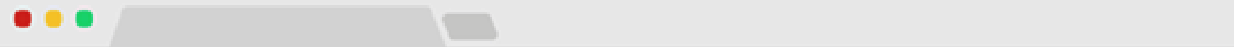 Page layout graph
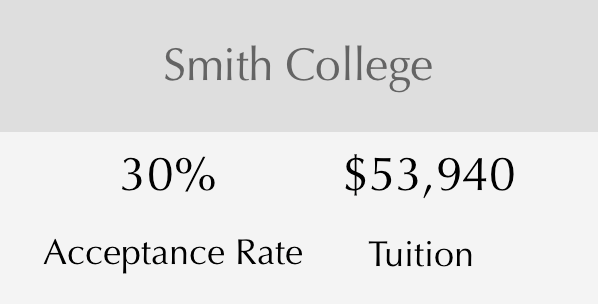 Textual
Visual
…
tn
t1
t2
“Tuition”
“Smith College”
“30%”
Text field features
Web Page Encoder
Smith College
30%
$53,940
Acceptance Rate
Tuition
Graph Attention Network
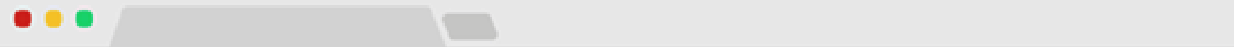 Page layout graph
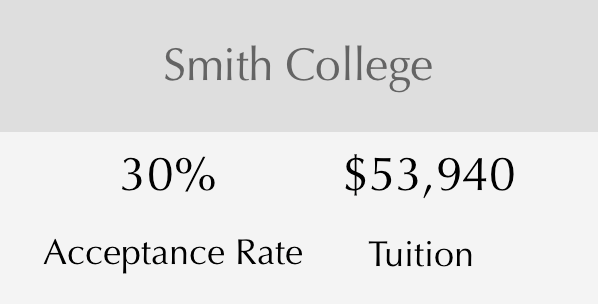 Contextual
features
Textual
Visual
…
tn
t1
t2
“Tuition”
“Smith College”
“30%”
Text field features
Web Page Encoder
Smith College
30%
$53,940
Acceptance Rate
Tuition
Graph Attention Network
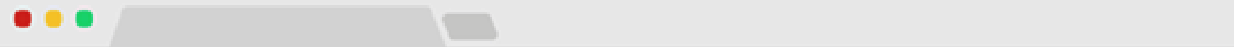 Page layout graph
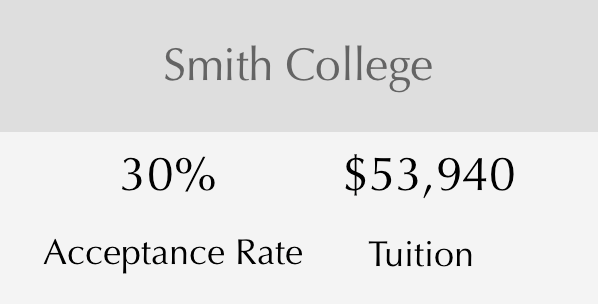 Contextual
features
Textual
Visual
…
ClosedIE
tn
t1
t2
“$53,940”
“Tuition”
“Smith College”
“30%”
Multi-class Classifier
Predicted Relation
Text field features
Web Page Encoder
OpenIE
Candidate relation
Smith College
30%
“Tuition”
$53,940
Acceptance Rate
Tuition
Graph Attention Network
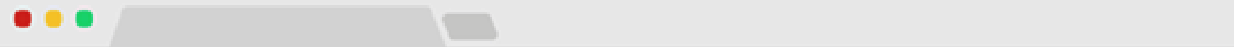 Page layout graph
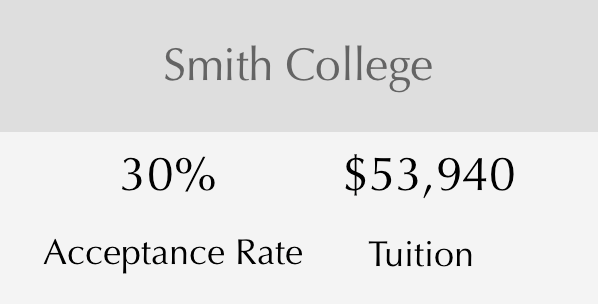 “$53,940”
Candidate object
Contextual
features
Textual
Visual
…
ClosedIE
tn
t1
t2
“$53,940”
“Tuition”
“Smith College”
“30%”
Multi-class Classifier
Predicted Relation
Text field features
Web Page Encoder
OpenIE
Candidate relation
Smith College
30%
“Tuition”
$53,940
Pairwise features
Acceptance Rate
Tuition
Graph Attention Network
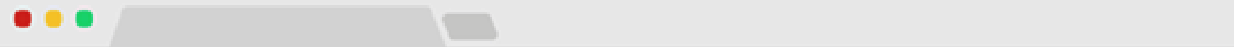 Page layout graph
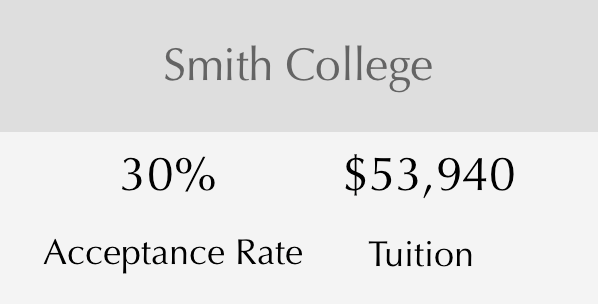 “$53,940”
Candidate object
Contextual
features
Textual
Visual
…
ClosedIE
tn
t1
t2
“$53,940”
“Tuition”
“Smith College”
“30%”
Multi-class Classifier
Predicted Relation
Text field features
Web Page Encoder
OpenIE
Candidate relation
Smith College
30%
“Tuition”
$53,940
Yes/No Relation Prediction
Binary Classifier
Pairwise features
Acceptance Rate
Tuition
Graph Attention Network
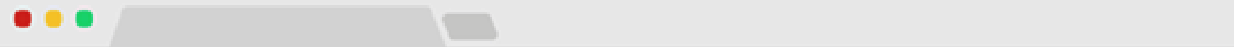 Page layout graph
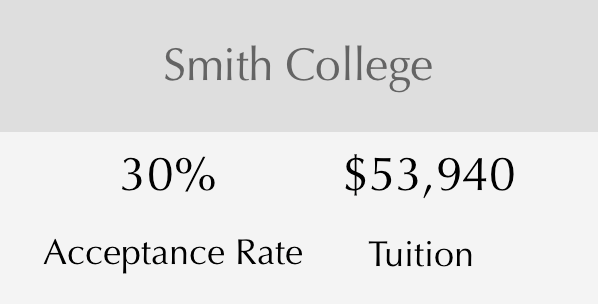 “$53,940”
Candidate object
Contextual
features
Textual
Visual
…
ClosedIE
tn
t1
t2
“$53,940”
“Tuition”
“Smith College”
“30%”
Multi-class Classifier
Predicted Relation
Text field features
Web Page Encoder
Overview
Semi-structured websites are a rich source of data for KB population

Previous extraction methods required learning a new model for each website targeted for extraction

We introduce a method for learning a single model that can extract from arbitrary semi-structured websites
Build rich representation of textual, visual, layout features of a webpage with GNN
Pre-training task to help generalization

OpenIE extractions from never-before-seen websites in never-before-seen subject domains
Training
Labeled dataset is relatively small (7-20 websites)
Pre-training task
3-way classification (relation string, object string, other)
Freeze GAT weights after pre-training
Train final classification layers on IE task
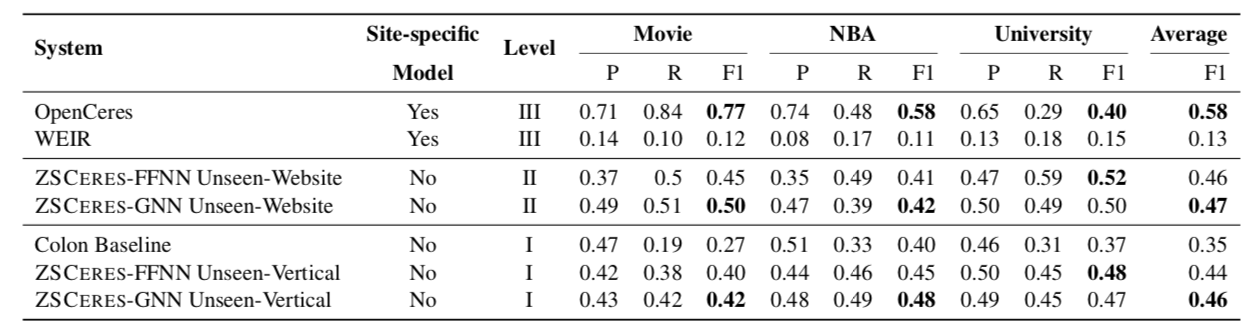 OpenIE training on 2 subject domains
Extract from 3rd (unseen) domain
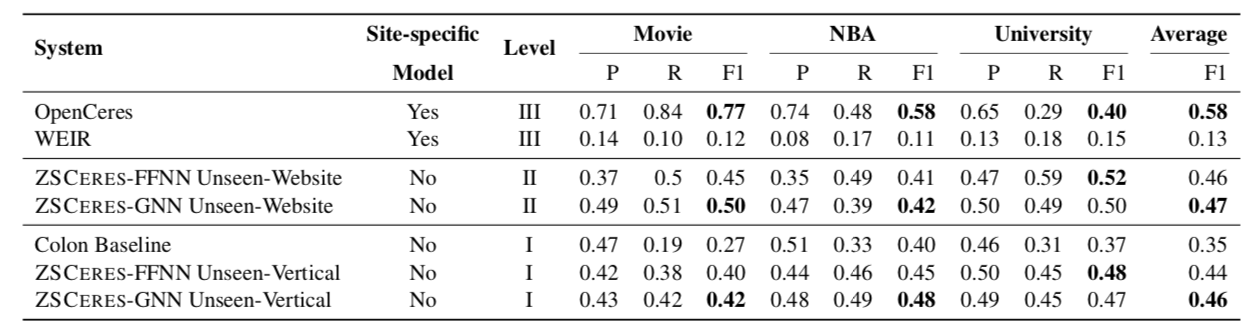 With zero prior knowledge of University domain, more accurate than baselines with domain-specific knowledge
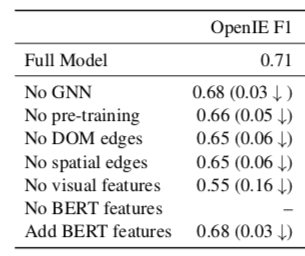 Pre-training contributes 5 pts of F1
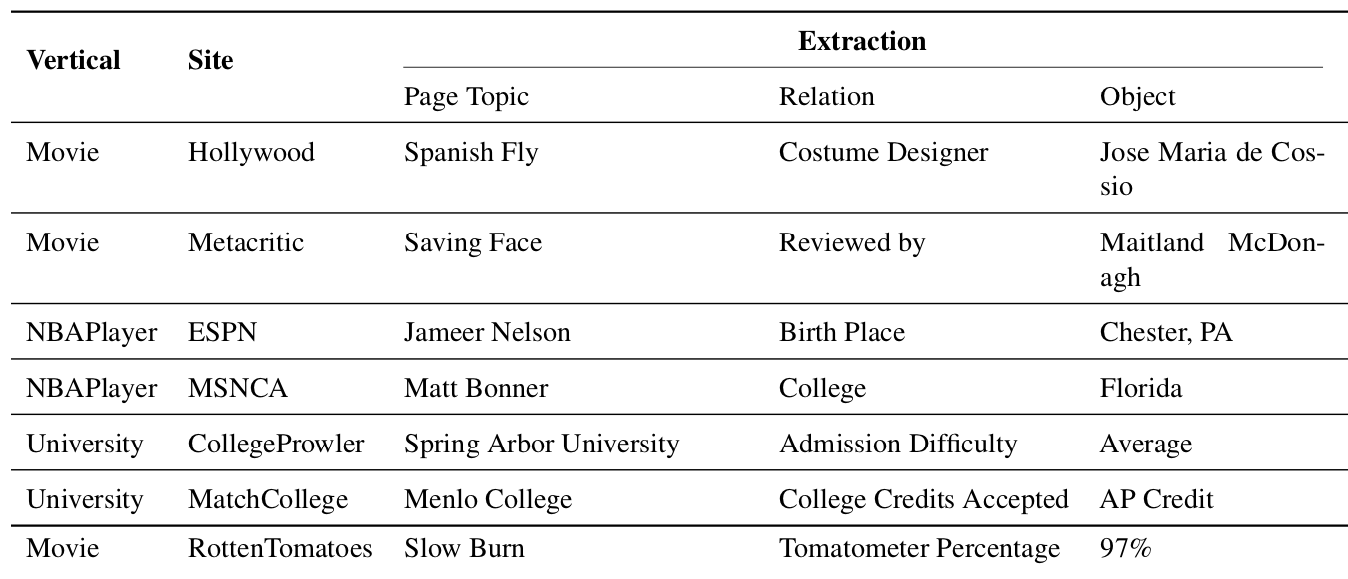 Conclusion
Our graph neural network model combines visual, textual, and layout features of a website
Pre-training on a simplified IE task produces better generalization
Our method can extract OpenIE triples from never-before-seen websites and subject domains